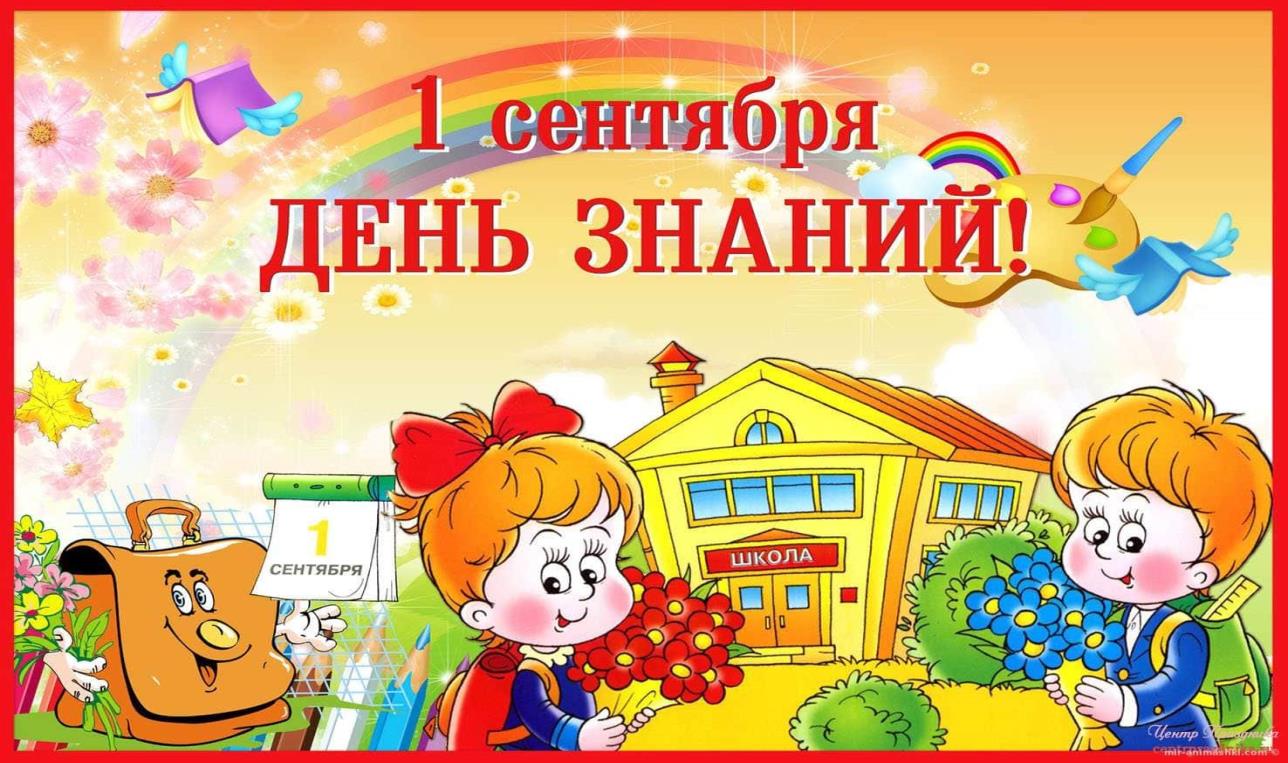 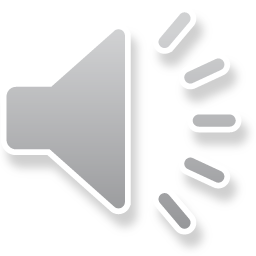 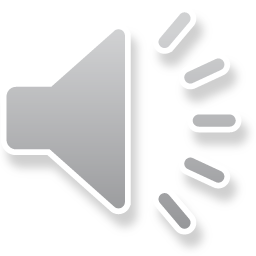 Давайте познакомимся!
Королева  знаний
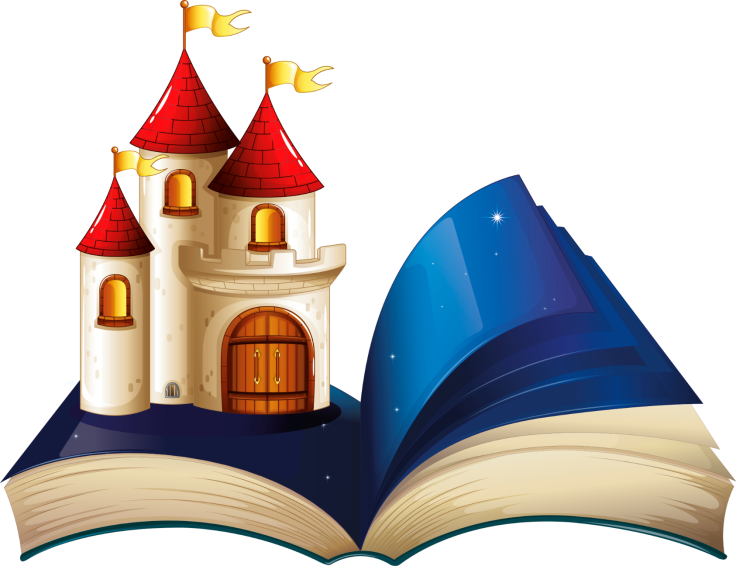 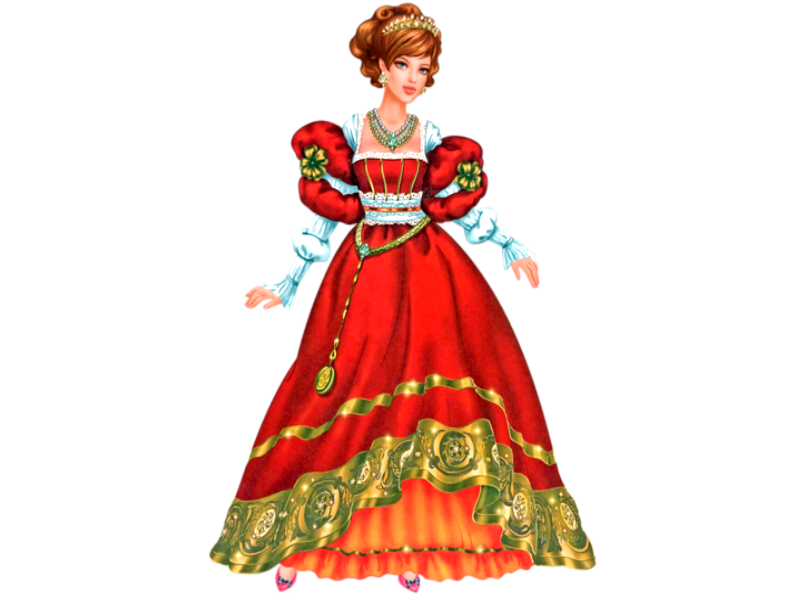 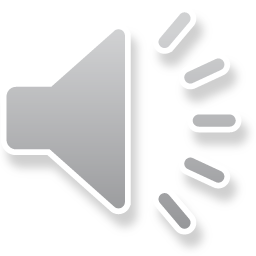 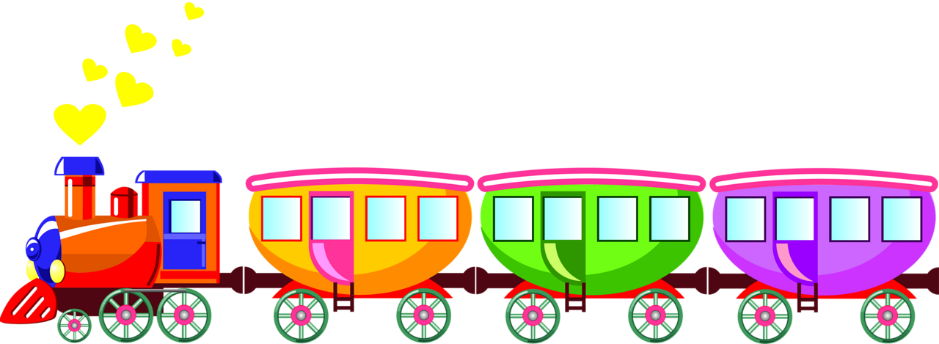 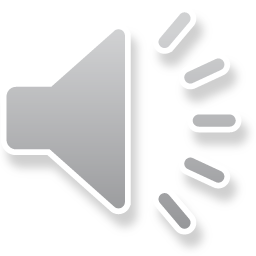 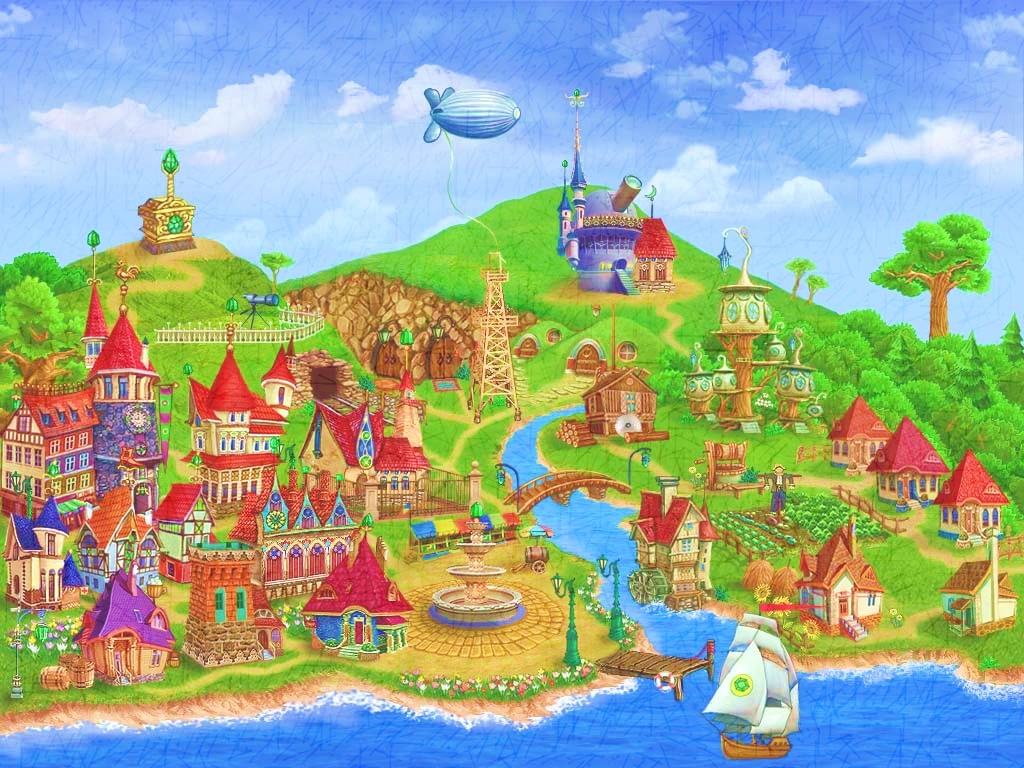 Добро пожаловать в страну знаний!
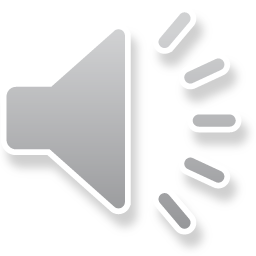 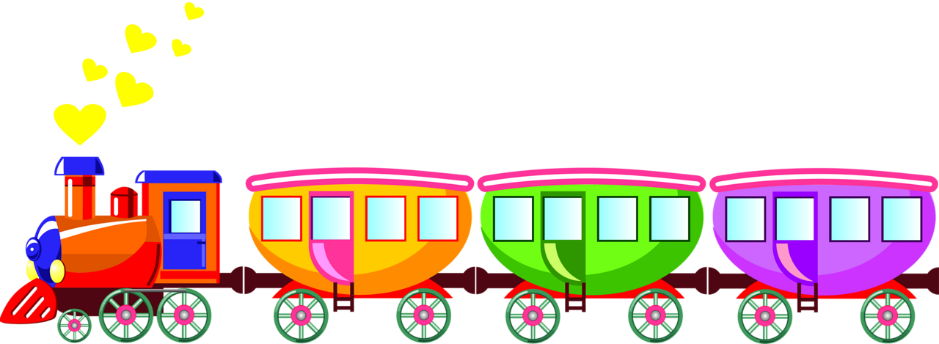 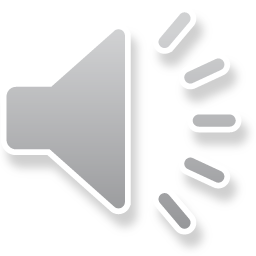 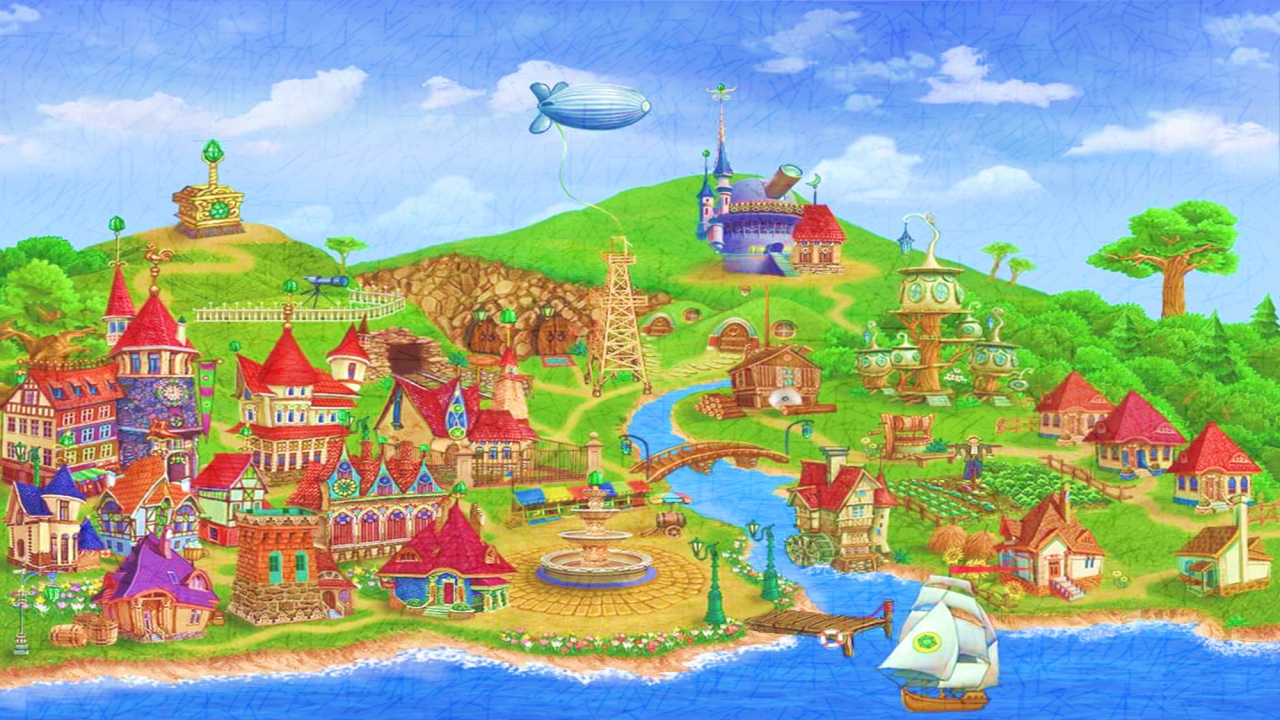 Город Загадок
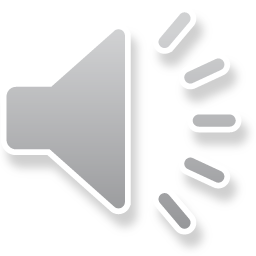 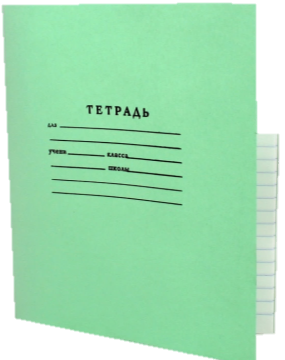 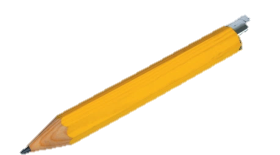 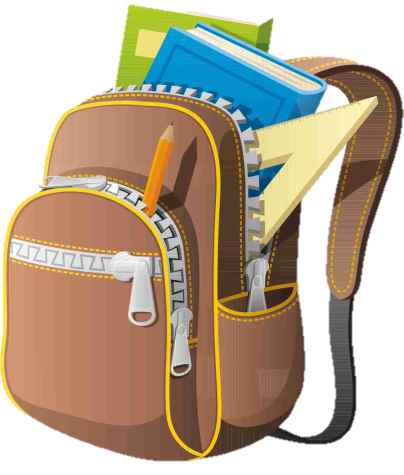 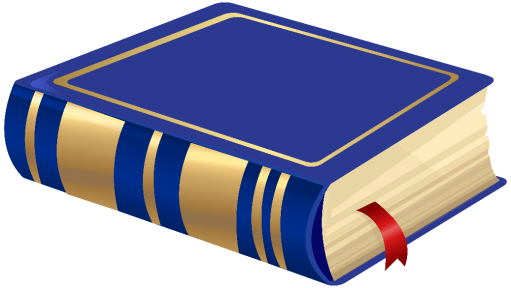 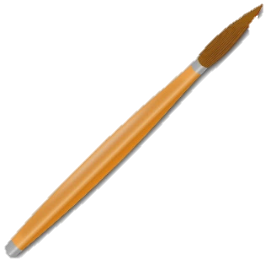 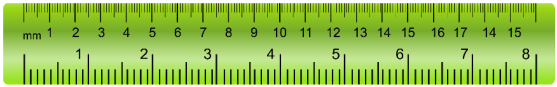 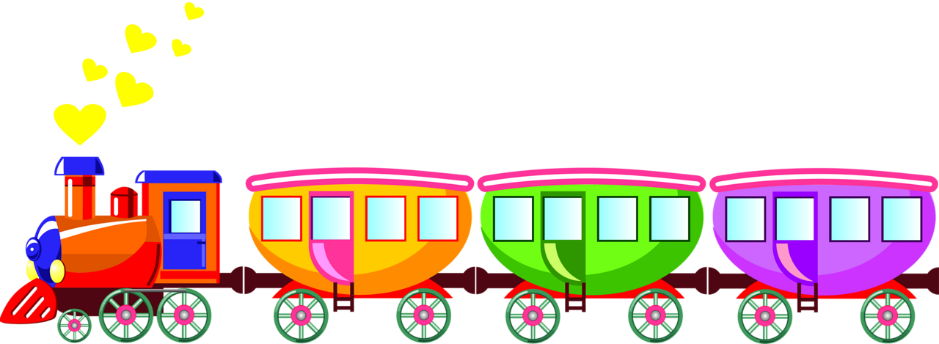 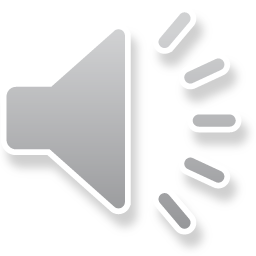 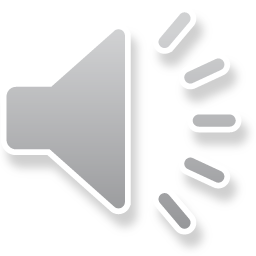 Город Сказок
???
??
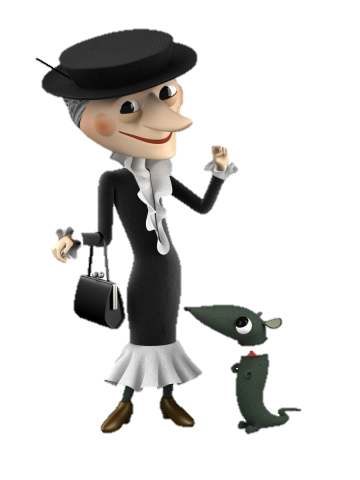 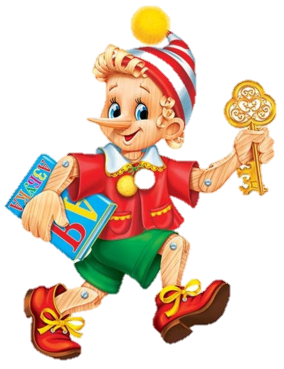 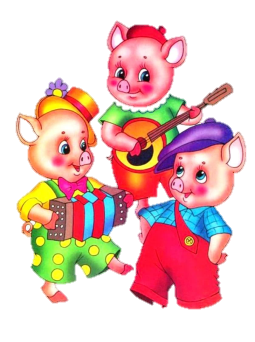 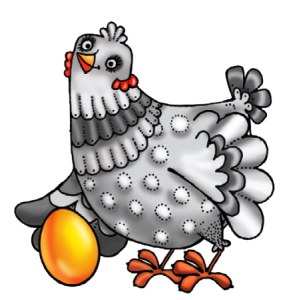 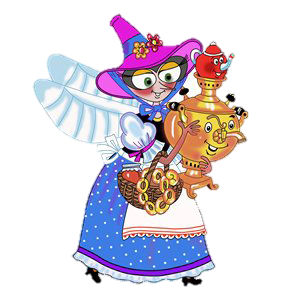 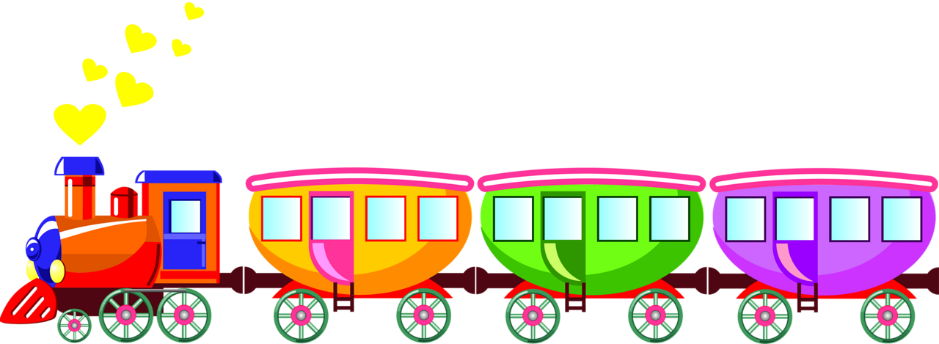 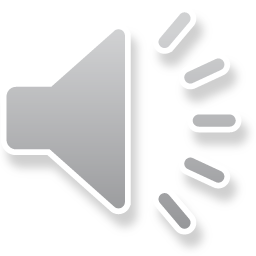 Город Игр
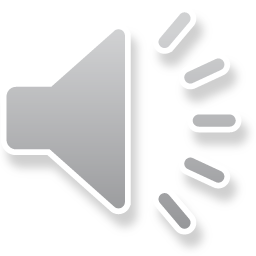 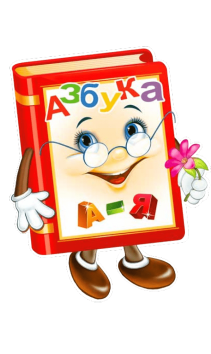 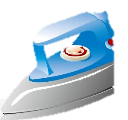 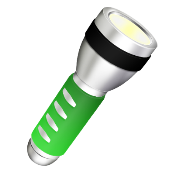 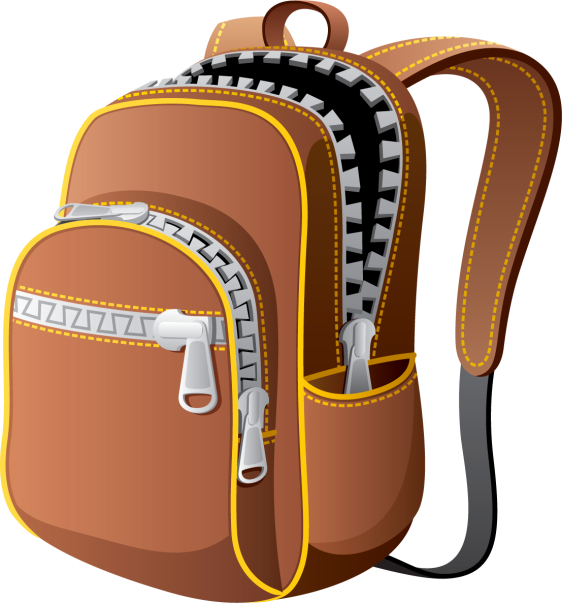 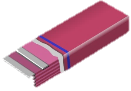 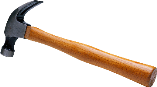 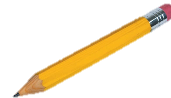 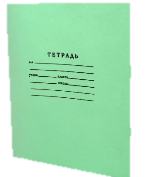 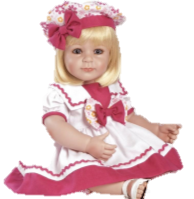 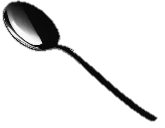 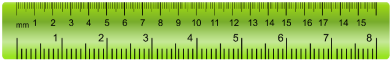 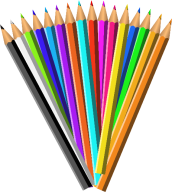 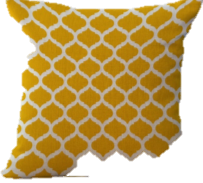 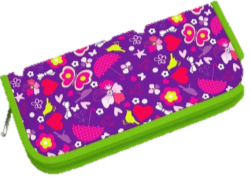 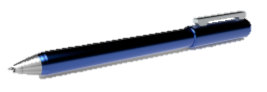 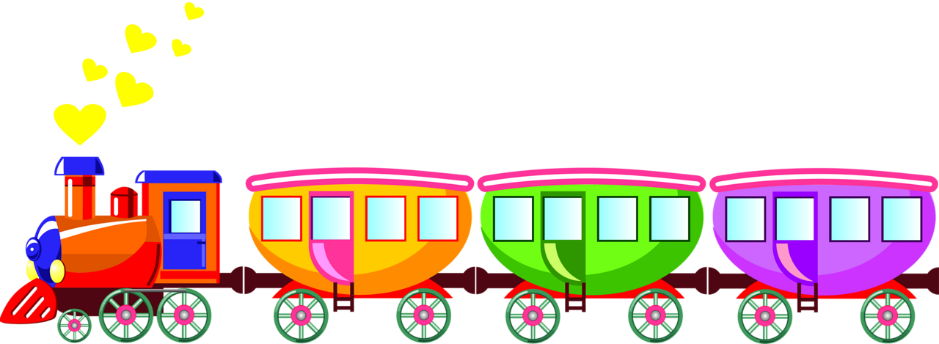 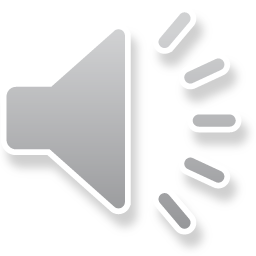 Город Грамотеев
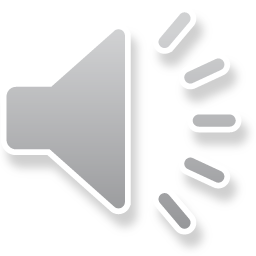 ЧЕНЕТИ
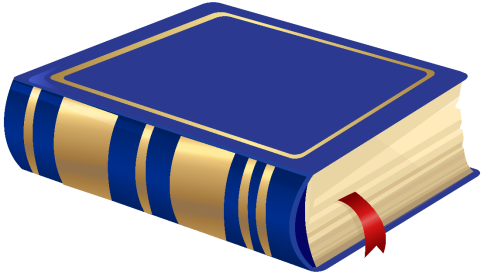 Е
Е
Ч
Т
Н
И
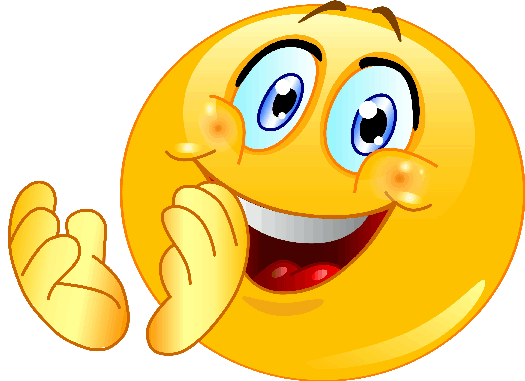 ТАМЕИТАКМА
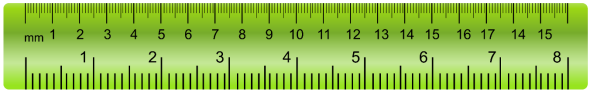 МАТЕМАТИКА
ПОЬМСИ
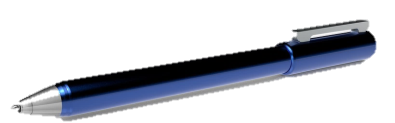 ПИСЬМО
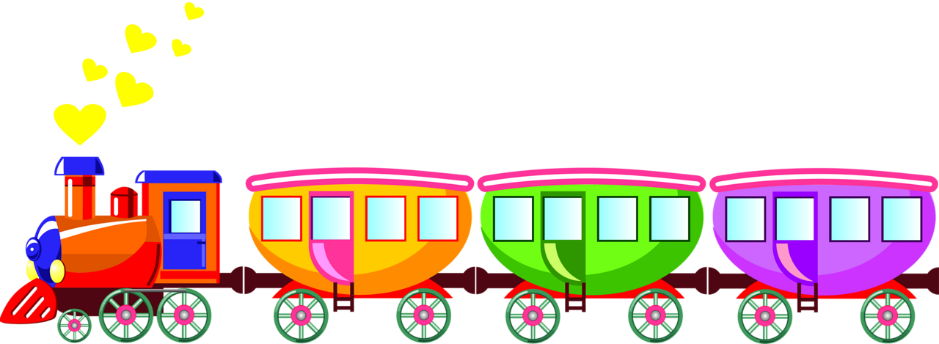 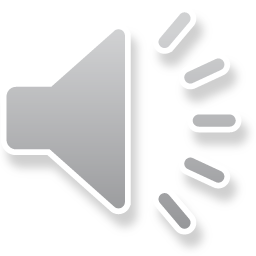 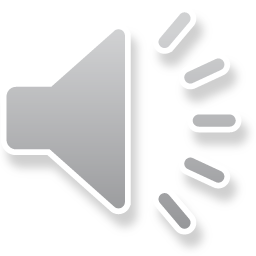 Город Художников
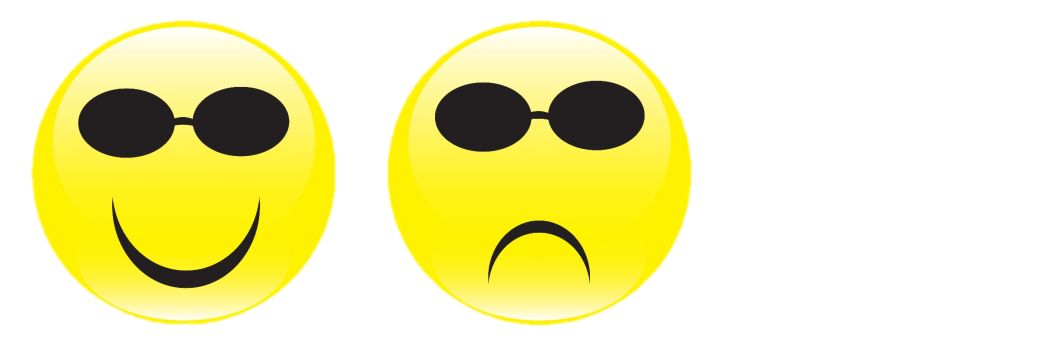 День Знаний!
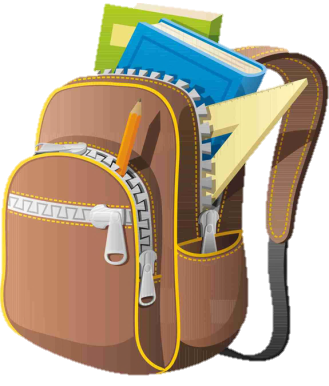 1 сентября!
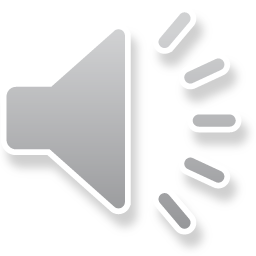